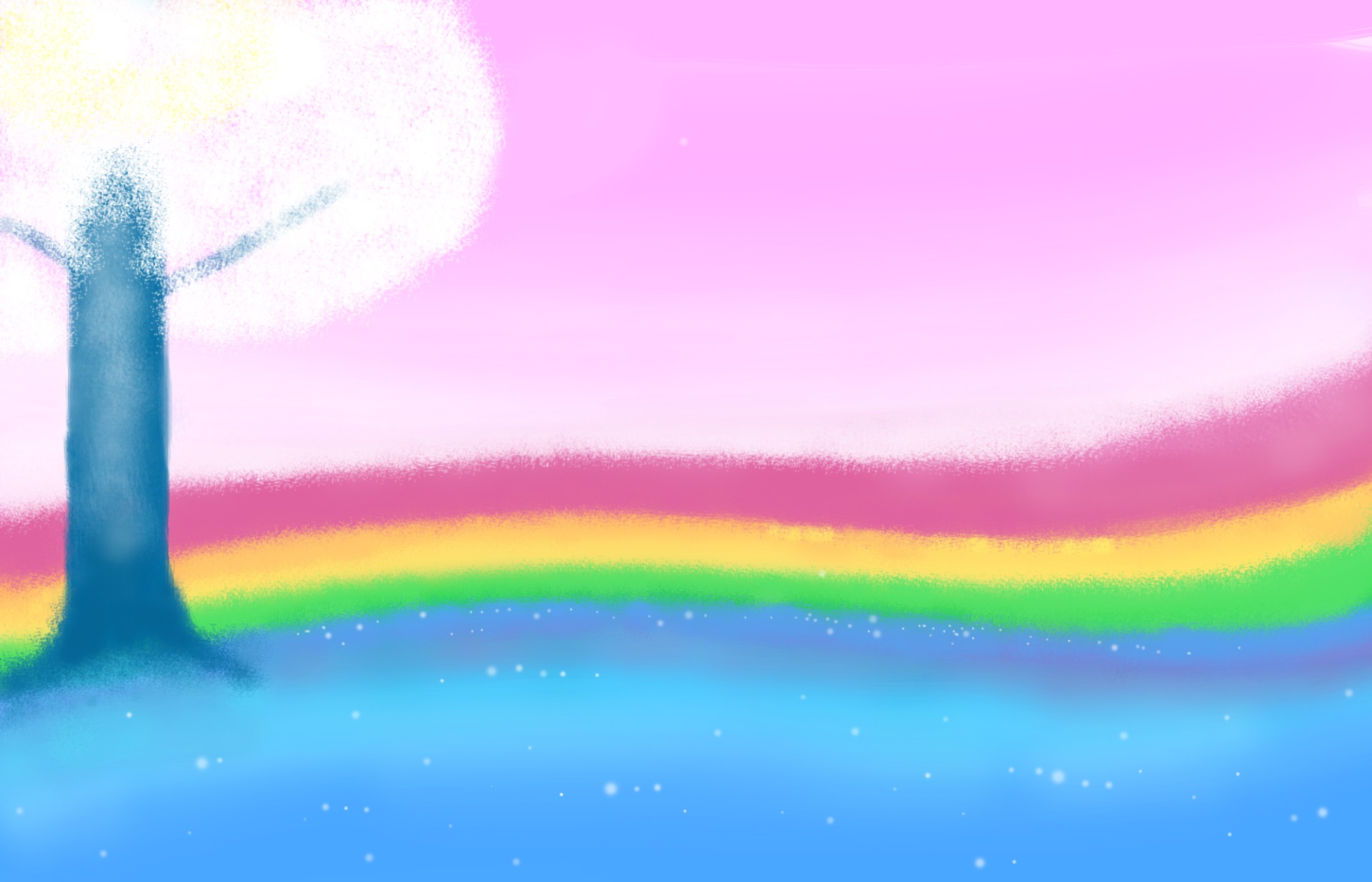 第二届 中文演讲比赛
1. 参赛对象: 7-11年级 愿意参加的学生
2. 评奖组别: 初中部 中级(A,B,C班), 高级(D,E班) / 高中部 中级(A,B,C班), 高级(D,E班) 
3. 主题: 自由主题 (比如) 马云与阿里巴巴、我的中国、韩中文化比较等等
4. 演讲时长: 3分钟左右
5. 原稿及 PPT 报名时间:  2019. 08. 21(周三) – 2019. 09. 02(周一)
6. 报名方式: E-mail 或  USB 提交（请务必备注名字和学号）
     가. E-mail : jisun0903@korea.kr
     나. USB 提交处: 教学楼 1层  中等中文部办公室  金志宣老师
7. 预赛名单公布: 2019. 09. 06(周五),  中等中文部  广告栏
8. 预赛日: 2019. 09. 11(周三)
9. 决赛日: 2019. 09. 26(周四)
[Speaker Notes: (]